SÜT ENDÜSTRİSİNDE İŞLEM MÜHENDİSLİĞİDers kapsamında sunulan slaytlardaki tüm yazılı ve görsel materyaller; Singh, R.P. Ve Heldman D.R. 2014. Introduction to Food Engineering, 5th Edition, Elsevier Inc., Oxford, the UK, 869 pages. ISBN: 978-0-12-388530-9 ve Baysal, T., İçier, F. (Çeviri Editörleri). 2020. Gıda Mühendisliğine Giriş (Singh, R.P. ve Heidman, R., Introduction to Food Engineering 5. Basımından Çeviri), Nobel Akademik Yayıncılık. Türkiye, 864 sayfa. ISBN: 978-605-320-151-9.künyeli kitaplardan alınmıştır.
Akışkan gazlar veya sıvılar için kullanılan genel bir terimdir. Tartışmamızın çoğu sıvı gıdaları içerecektir. Akışkan üzerine etkiyen kuvvetin hem büyüklüğü hem de yönü önemlidir. Bu yüzden,  akışa katkı yapan veya akışı engelleyen kuvvetlerin hangileri olduğunu belirlemek çok önemlidir.

Eğer bir bölgede basınç diğer bölgedekinden daha yüksekse, akışkanın düşük basınçlı bölgeye doğru hareket ettiğini biliyoruz. Yerçekimi akışkan akışını yüksek rakımdan düşük rakıma doğru yöneltir. Düşük rakıma doğru hareket eden akışkanın kinetik enerjisi artarken potansiyel azalır.

Sıcaklık farkı varsa, ısınan akışkanın yoğunluğun azalmasıyla, daha hafif akışkan yükselirken, daha yoğun akışkan onun yerini alır.
Sıvı Taşıma Sistemleri
Tipik bir taşıma sistemi tank, boru hattı, pompa ve bağlantı elemanları içeren dört ana bileşenden oluşur. Aşağıdaki şekilde basit bir pompa hattını göstermektedir.
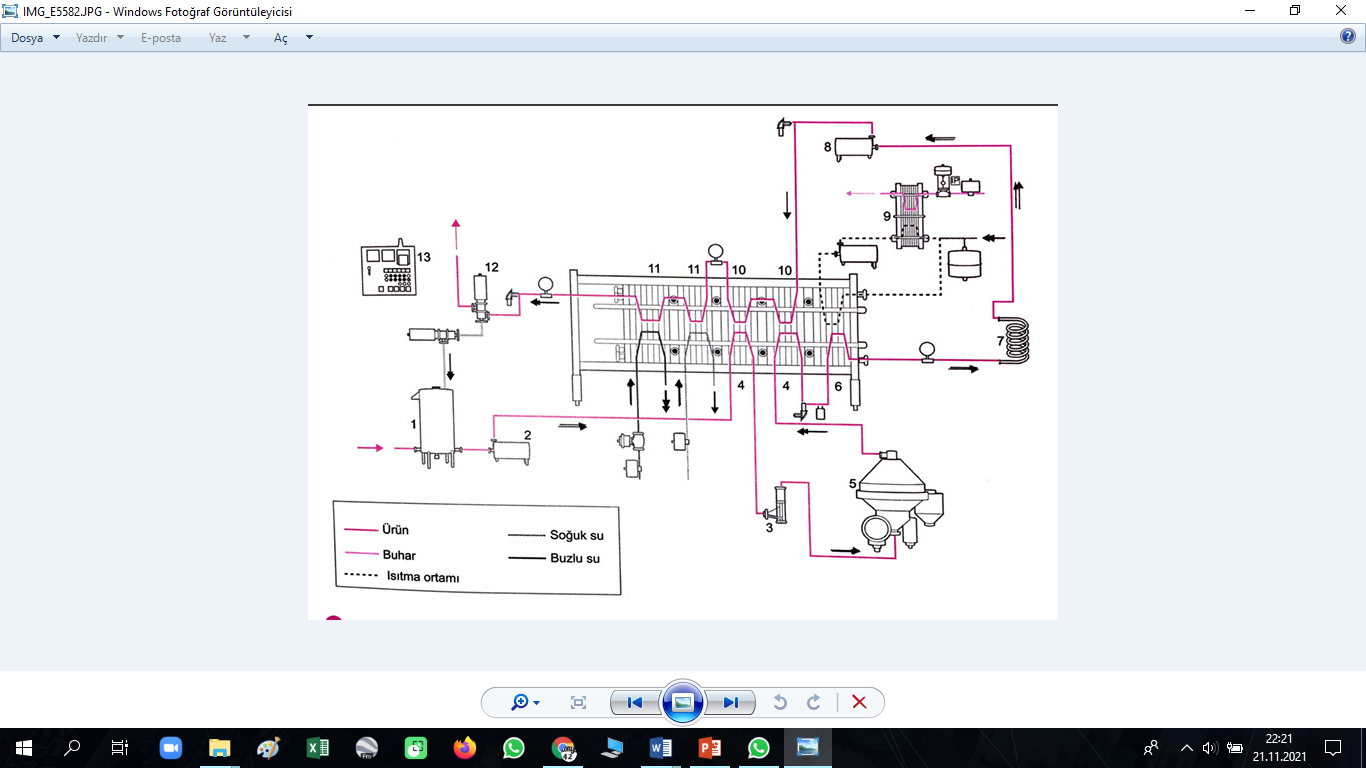 Şekil: Süt İşletim Hattı
İşleme Tesis Boruları
Gıda işleme tesislerindeki akışkanlar (sıvılar veya gazlar) genellikle dairesel ise boru, dairesel değilse kanan denen kapalı sistemlerde taşınır.  En belirgin özellik muhtemelen donanım için paslanmaz çelik kullanımıdır. Bu metal pürüzsüzdür, kolay temizlenir ve korozyona dirençlidir. Paslanmaz çeliğin korozyon direnci direnci hava ile temas ettiğinde yüzeyde film tabakası oluşumu (edilgenlik) ile ilgilidir.
Pratikte, bu yüzey filmi, yüzey her defasında temizlendikten sonra tekrar oluşmalıdır. Koruyucu yüzey filmi edilgenliğin kaybolması veya filmin yok olmasına sebep olan bir durum nedeniyle zedelenirse, madde korozyona hassas hale gelir. Bu yüzden, paslanmaz çelik yüzeylerde özellikle temizlikten sonra korozyon direnci korumak dikkat gerektirir.
Bir diğer bileşen akış hızını kontrol etmek için kullanılan valftir;
Boru hattı sisteminin tüm bileşenlerinin ürünün hijyenik işlenmesine katkı yapması gereklidir. Paslanmaz çelik yüzeyler temizleme ve sanitasyon için gereken pürüzsüzlüğü sağlar. Sistemin uygun kullanımı ilaveten istenen korozyon direncini sağlar. Sistemin uygun kullanımı ilaveten istenen korozyon direncini sağlar. Bu sistemlerin temizliği çoğunlukla yerinde temizleme (CIP) ile sağlandığından, sistemin ilk tasarımında faktör göz önünde alınmalıdır.
Pompa Tipleri
Yerçekimin sıvı ürünleri taşımada kullanılabildiği durumların haricinde, sıvının aktarılmasına karşı koyan kuvvetlerin üstesinden gelmek için mekanik enerjiye ihtiyaç vardır. Şekil 2.4’te gösterildiği gibi, pompalar merkezkaç ve pozitif hareket pompaları olarak sınıflandırılabilir. Şekilde gösterildiği gibi, her bir çeşidin içinde farklılıklar mevcuttur.
Merkezkaç Pompalar
Gıda endüstrisinde kullanılan çoğu merkezkaç pompalar iki kanatçıklı çarklardır. Merkezkaç pompalar akış hızlarının yüksek ve basınç  gereksinimlerinin orta derecede olduğu süt ve meyve suları gibi düşük viskoziteli sıvılarda en verimlidir.  Merkezkaç pompalardan tahliye akışı sabittir. Bu pompalar temiz ve berrak veya  kirli ve aşındırıcı sıvılar için uygundur ve ayrıca katı parçacıklar içeren sıvıları (su içinde bezelyeler) taşımada kullanılır. Bal gibi yüksek viskoziteli sıvıların, üründe yüksek viskoz kuvvetlerle sağlanan  gerekli hıza erişimleri mümkün olmadığından merkezkaç pompalar ile taşınması zordur. Merkezkaç pompa boyunca akış hızları pompanın tahliye ucuyla birleşen boruya takılan valf ile kontrol edilir.
Bu yaklaşım akışı durdurmak için tahliye valfinin tamamen kapatılmasını da sağlayacak şekilde akış hızını düzenlemenin ucuz bir yoldur. Bu basamak pompaya hasar vermeyeceği için, sıvı gıda işlemlerinde sıklıkla kullanılır. Bununla beraber, pompanın hasar görme olasılığından dolayı, uzun süre merkezkaç pompadan akışın engellenmesi tavsiye edilmemektedir.
Pozitif Hareket Pompaları
Akışkan üzerine kuvvet uygulandığında akış başlar. Birim alana uygulanan kuvvete gerilim denir. Yüzey üzerine etkiyen kuvvet yüzeye dik olduğunda bu gerilime normal gerilim, daha yaygın kullanımıyla basınç denir. Kuvvet yüzeye paralel hareket etiğinde, gerilime kayma gerilimi, o, denir. Kayma gerilimi akışkana uygulandığı zaman akışkan kayma gerilimine direnemez, aksine akışkan biçim değiştirir veya basit ifadesiyle akar.
Katılar ve sıvılar üzerinde kayma geriliminin etkisi bu gibi maddeleri, en genel anlamda plastik, elastik ve akışkan diye sınıflamamıza yol açar. 
Elastik katıda, kayma gerilimi uygulandığında, oransal sonlu bir biçim değiştirme (deformasyon) olur, ancak madde akışı yoktur. Uygulanan kuvvet kaldırıldığında, katı ilk haline döner.
Öte yandan plastik madde ise kayma gerilimi uygulanmasıyla sürekli olarak biçim değiştirir; biçim değiştirme oranı kayma gerilimi ile doğru orantılıdır. Kayma gerilimi uzaklaştırıldığında, madde kısmen ilk haline döner. Jell-O ve bazı yumuşak peynirler örnek olarak verilebilir.
Akışkan kayma gerilimi uygulanmasıyla sürekli biçim değiştirir. Geri dönüşüm yoktur; yani, gerilim uzaklaştırıldığında akışkan ilk haline dönemez veya dönmeye teşebbüs etmez.
Sıvı üzerine normal gerilim veya basınç uygulandığında, kayda değer bir etki gözlemlenmez. Dolayısıyla, sıvılar sıkıştırılamayan akışkan iken gazlar sıkıştırılabilir akışkandır çünkü basınç artışıyla gazın hacminde önemli ölçüde düşüş gerçekleşir.
Yoğunluk
Bir sıvının yoğunluğu birim hacmindeki kütle olarak tanımlanır ve SI birim sisteminde kg/m³ olarak ifade edilir. En belirgin faktör yoğunluğun büyüklüğünün sıcaklıktan etkilendiğidir.
Viskozite
Akışkan üzerine kuvvet etki eder etmez hareket etmeye başlar. Bir sıvı tabakasının diğeri üzerindeki hareketi yüzeye paralel uygulanan ve genellikle kayma kuvveti olarak adlandırılan kuvvet nedeniyledir.
Farklı akışkanlar, harekete karşı farklı seviyede direnç gösterirler. Örneğin, balı kavanozdan dökmek  su veya süte göre çok daha zordur. Bal sütten kayda değer şekilde daha viskozdur. Bu kavramsal çerçevede, teorik bir deney düşünelim.
Newton Tipi Sıvılar İçin İşleme Sistemleri
Bir gıda işleme tesisinde, sıvı gıdalar ısıtma, soğutma, konsantre etme veya karıştırma gibi farklı yollarla işlenmektedir. Sıvı gıdaların bir iş leme ekipmanından diğerine aktarımı çoğunlukla pompa kullanılarak yapılmasına rağmen, uygun olduğunda ağırlık sistemleri kullanılır. Sıvının hız, iç viskoz ve eylemsizlik kuvvetlerine bağlı olarak, farklı akış özellikleri elde edilir. Sıvıyı aktarmak için gerekli enerji farklı akış koşullarında farklı olacaktır. Bu kısımda, sıvi gıdaların akış özelliklerini tanımlamak için nicel yöntemlere bakacağız. Takip eden kısımlarda, akım hattı boyunca akışkan akışını göz önüne alacağız. Herhangi bir anda, akışkanda hat boyunca akışkanın hareket ettiği akım hattı denen bir sanal eğri olduğunu düşünürüz. Eğri boyunca akışkan hareketi oluşmaz. Akım hattı boyunca herhangi bir noktada akışkanın hızı hat boyunca teğetsel doğrultudadır. Akım borusunda beraberce toplandığında, akım hatları akışkanın ani akışını etkin şekilde gösterir.
Newton Tipi Sıvılar İçin İşleme Sistemleri
Herhangi bir anda, akışkanda hat boyunca akışkanın hareket 
Süreklilik Denklemi
Maddenin korunumu ilkesi akışkan akışı ile ilgili problemleri çözmek için sıklıkla kullanılmaktadır. Süreklilik denklemi aşağıdaki gibi olur;
1A1u1 = 2A2u2
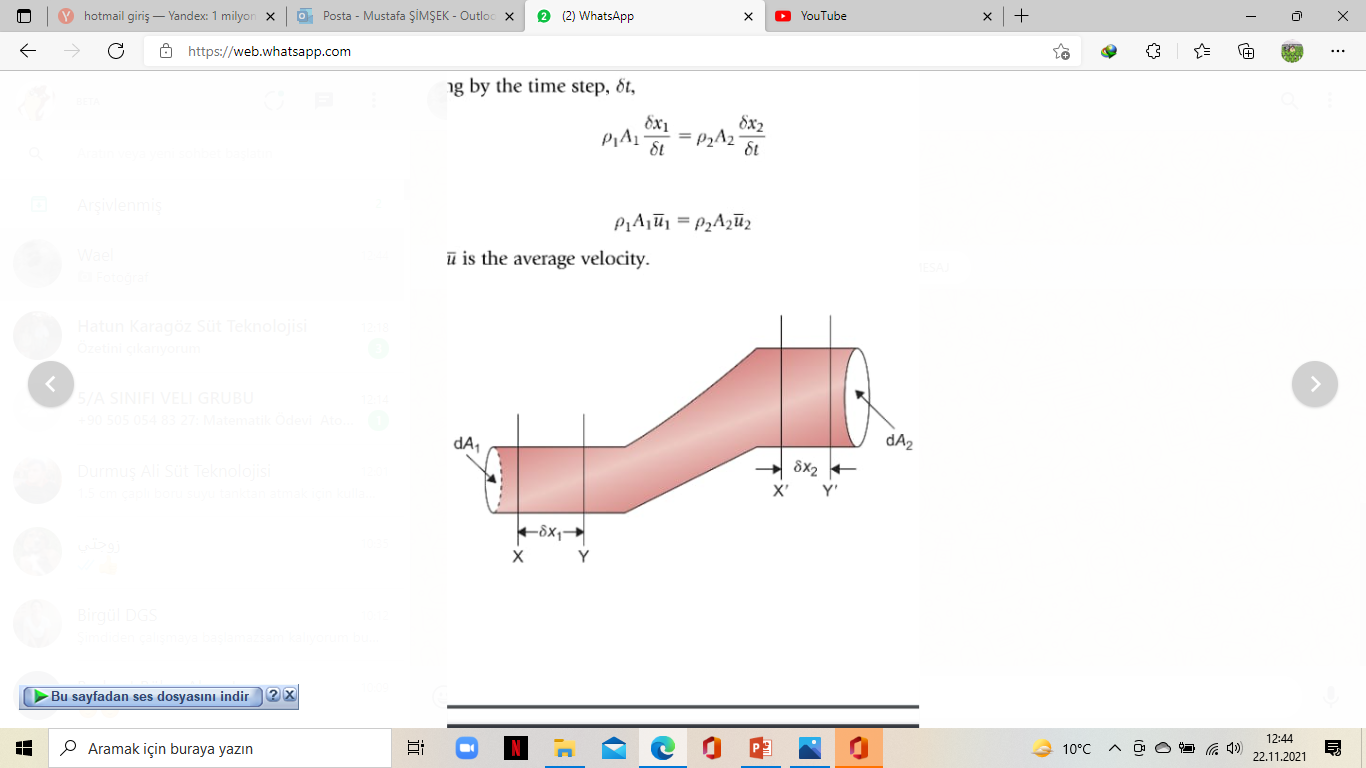 Şekil : Kesit Alanı değişen boru içinde akışkan akışı
Bu eşitliği kütlesel veya hacimsel akış hızı temelli ifade edebiliriz


Sıvılar gibi sıkıştırılmayan akışkanlar için, yoğunluk sabit kalır. Böylece, eşitlik 

Eşitlikte
Au=m
A1u1= A2u2
A1u1= V
Soru: Bir boruda akan biranın hacimsel akış hızı 1.8 L/s’dir. Borunun iç çapı 3 cm’dir. Borunun yoğunluğu 1100 kg/m³’tür. Biranın ortalama hızının ve kütlesel akış hızını g/s olarak hesaplayınız. Kütlesel akış hızı nedir? 1.5 cm çapında başka bir boru kullanılırsa, aynı hacimsel akış hızı için hız ne olur?
	Hız  = 

	Kütlesel Akış Hızı  =

	Boru çapı yarıya indirilip hacimsel akış hızı aynı tutulursa yeni hız;
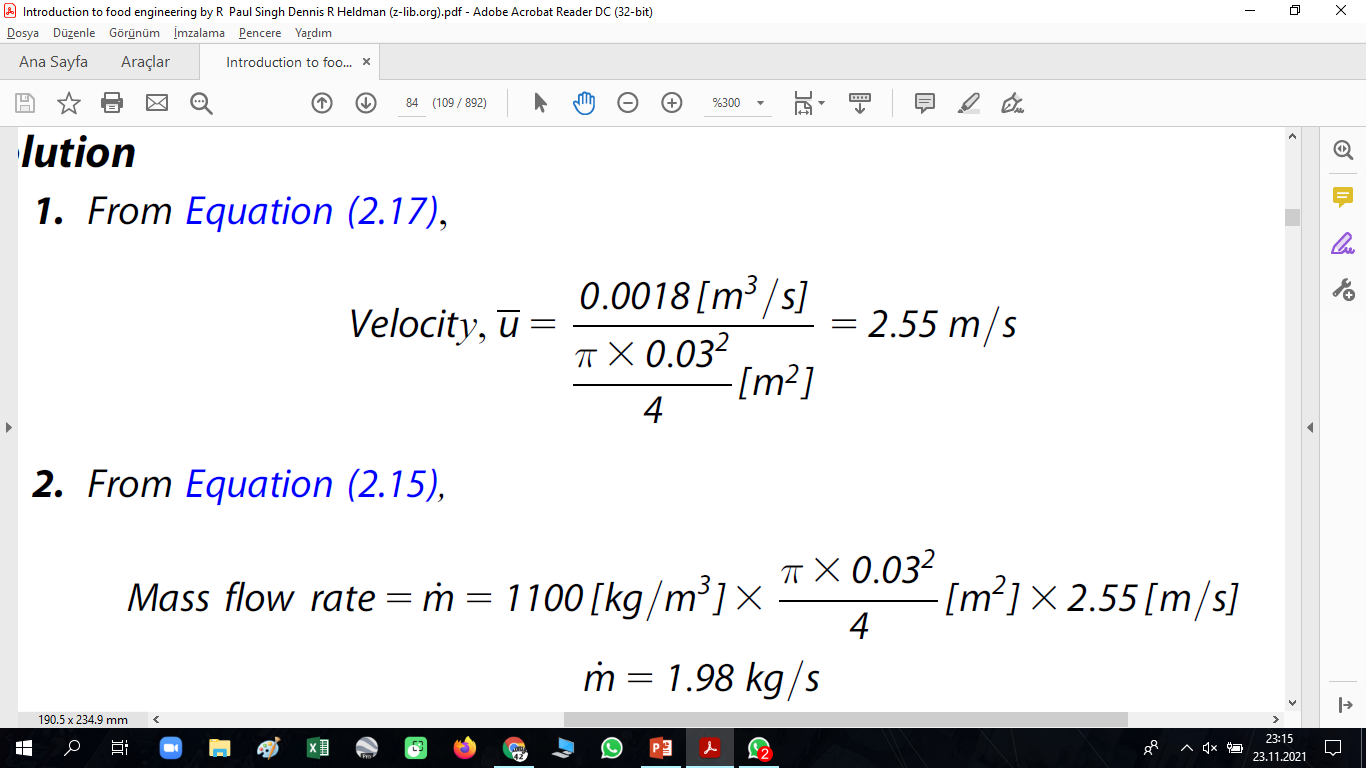 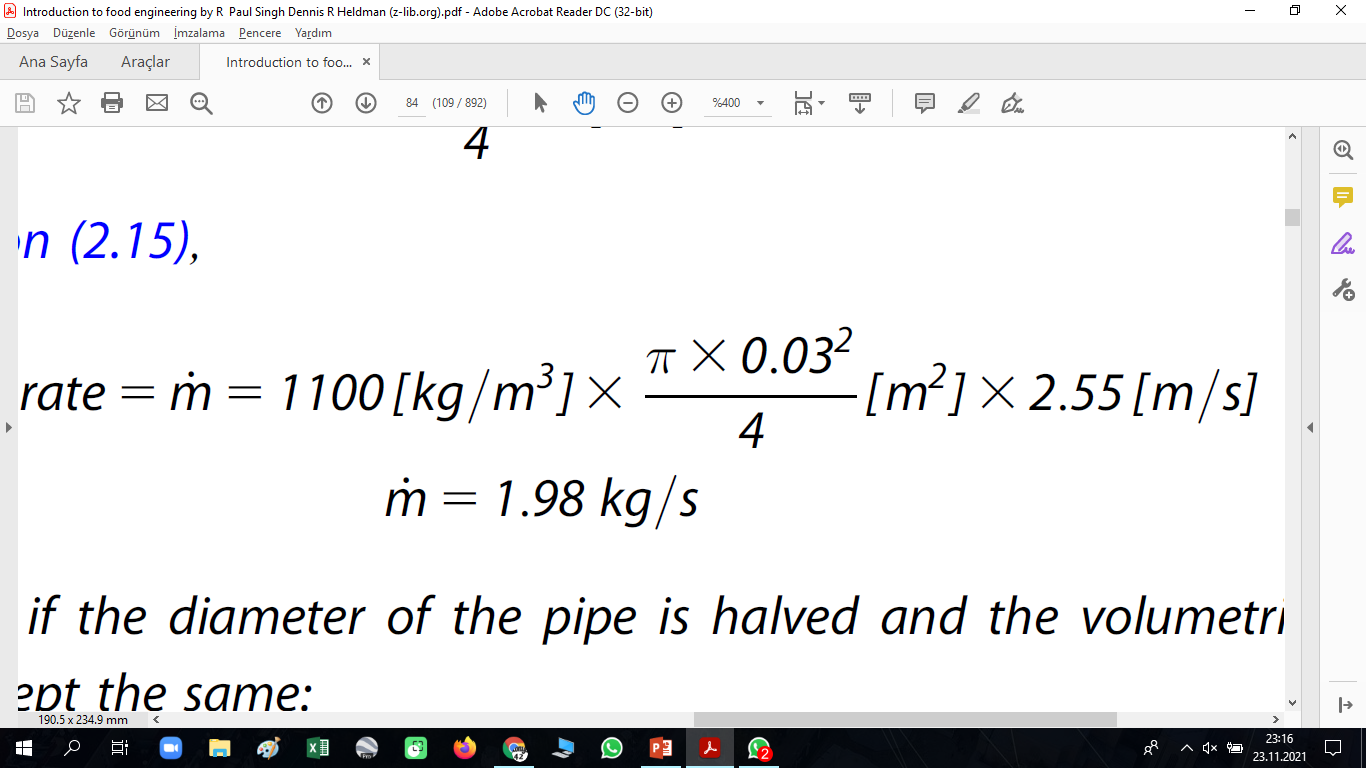 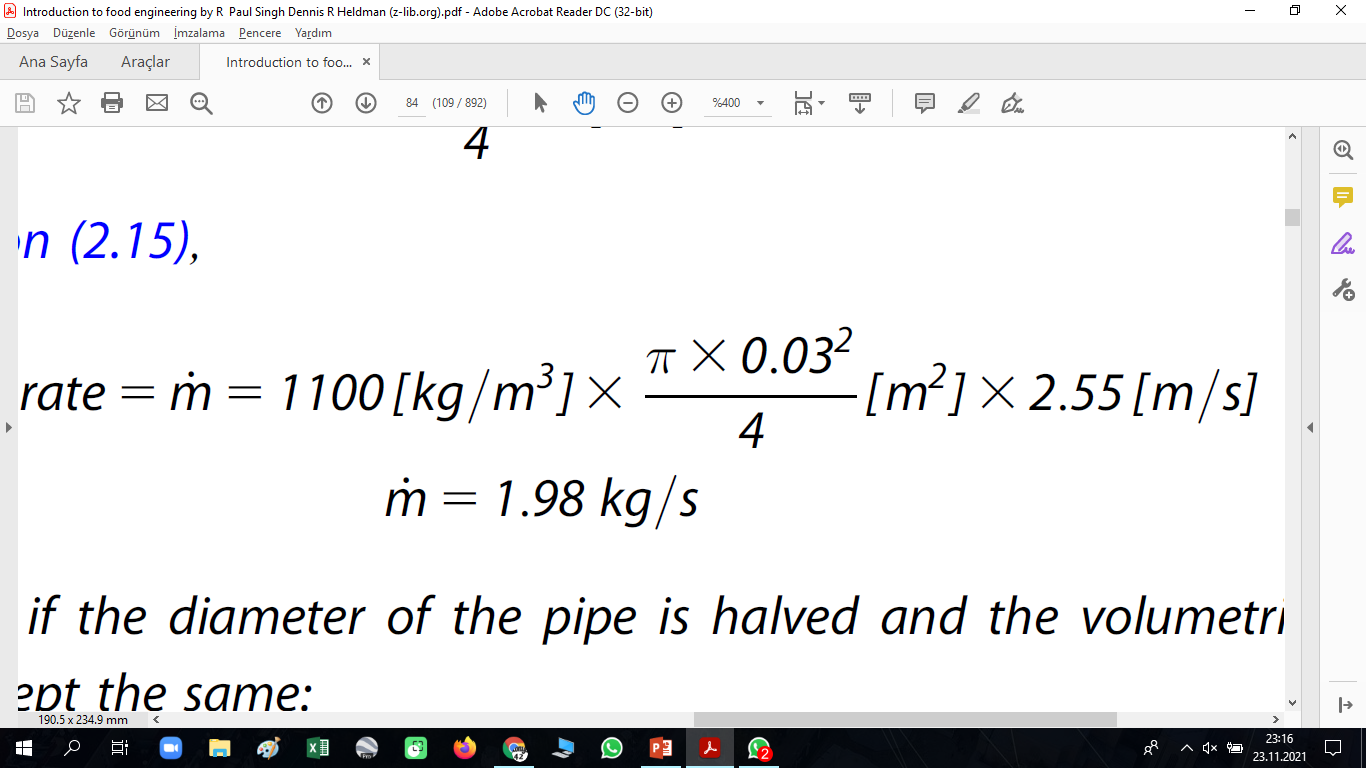 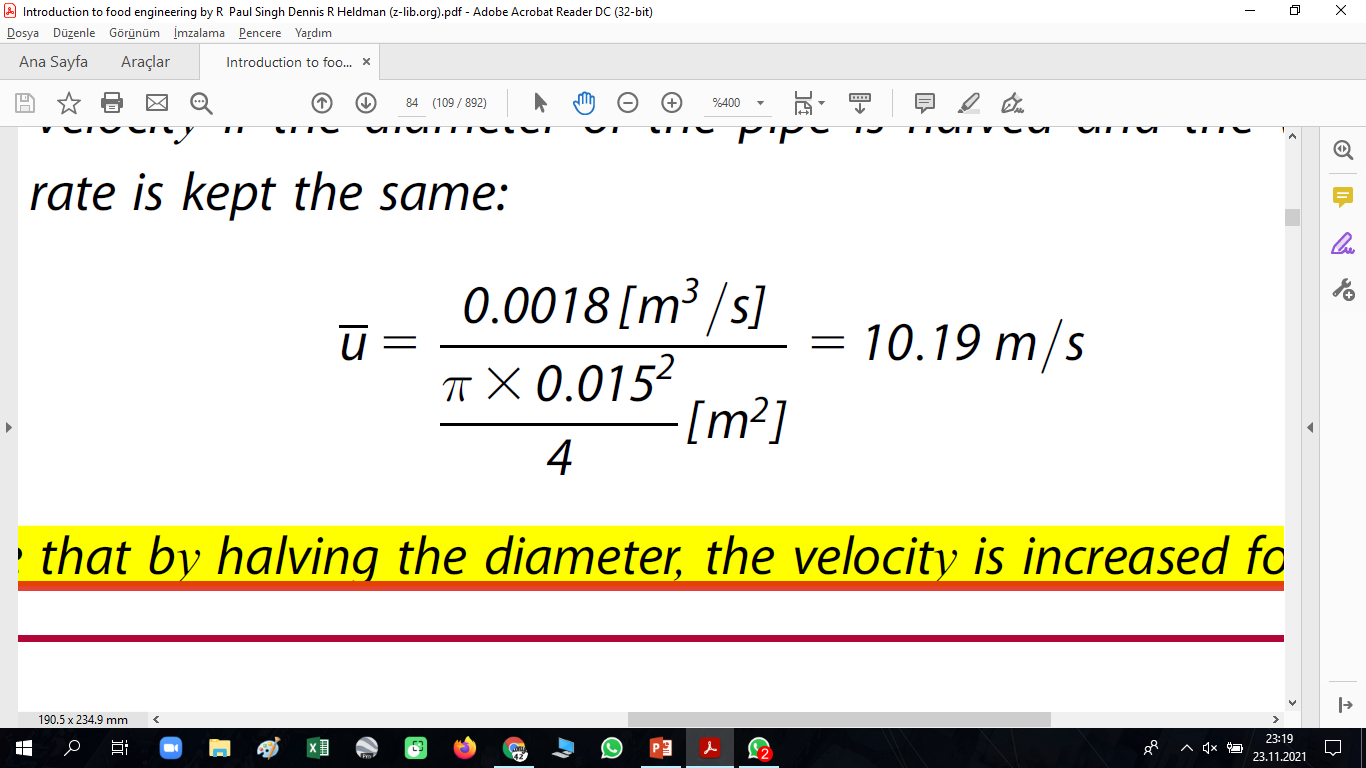 Reynold Sayısı


Bir sıvının akış özelliklerini gözümüzde canlandırmak için bir boruda akan sıvıya dikkatlice bir boyayı enjekte ederek basit bir deney yapabiliriz. Boyanın yayılmasını yarıçap yönünde boyanın bir kısmının hareketi ile oluşur. Yüksek akış hızlarında, boya enjeksiyondan sonra hemen yayılır. Bu yüksek akış hızlarında, boya hem yarıçap hem de eksen yönünde rastgele şekilde yayılır. Düşük akış hızlarında gözlemlenen düzenli akışa laminar akış denir; orta akış hızlarında, akışa geçiş akışı denir; ve yüksek akış hızlarında elde edilen düzensiz akışa kargaşalı akış denir.
Kütlesel akış hızı arttıkça, momentum veya eylemsizlik kuvvetleri artar; ama bu kuvvetler akan sıvının içindeki sürtünme veya viskoz kuvvetlerce dengelenir.



Ortalama hız yerine, kütlesel akış hızı, m, ölçülür veya verilirse,
NRe =uD
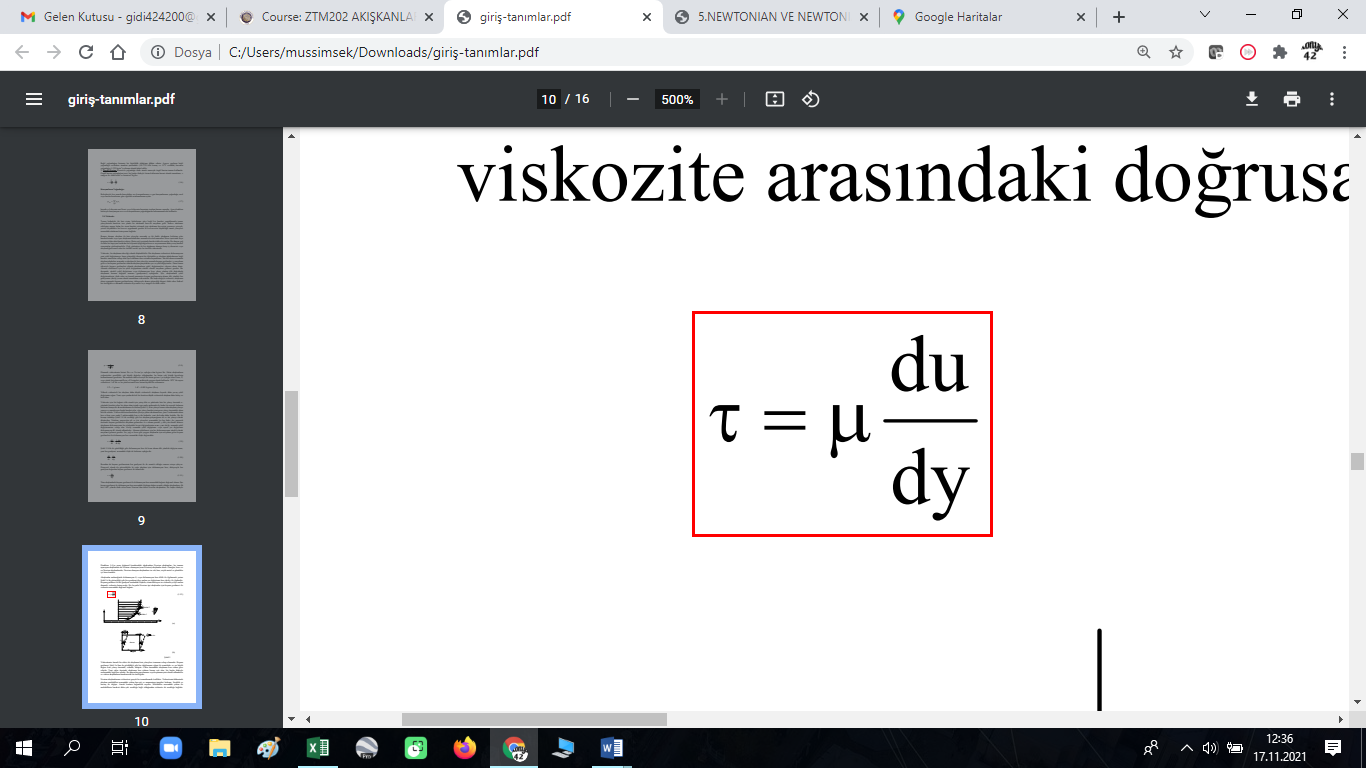 NRe =   4m
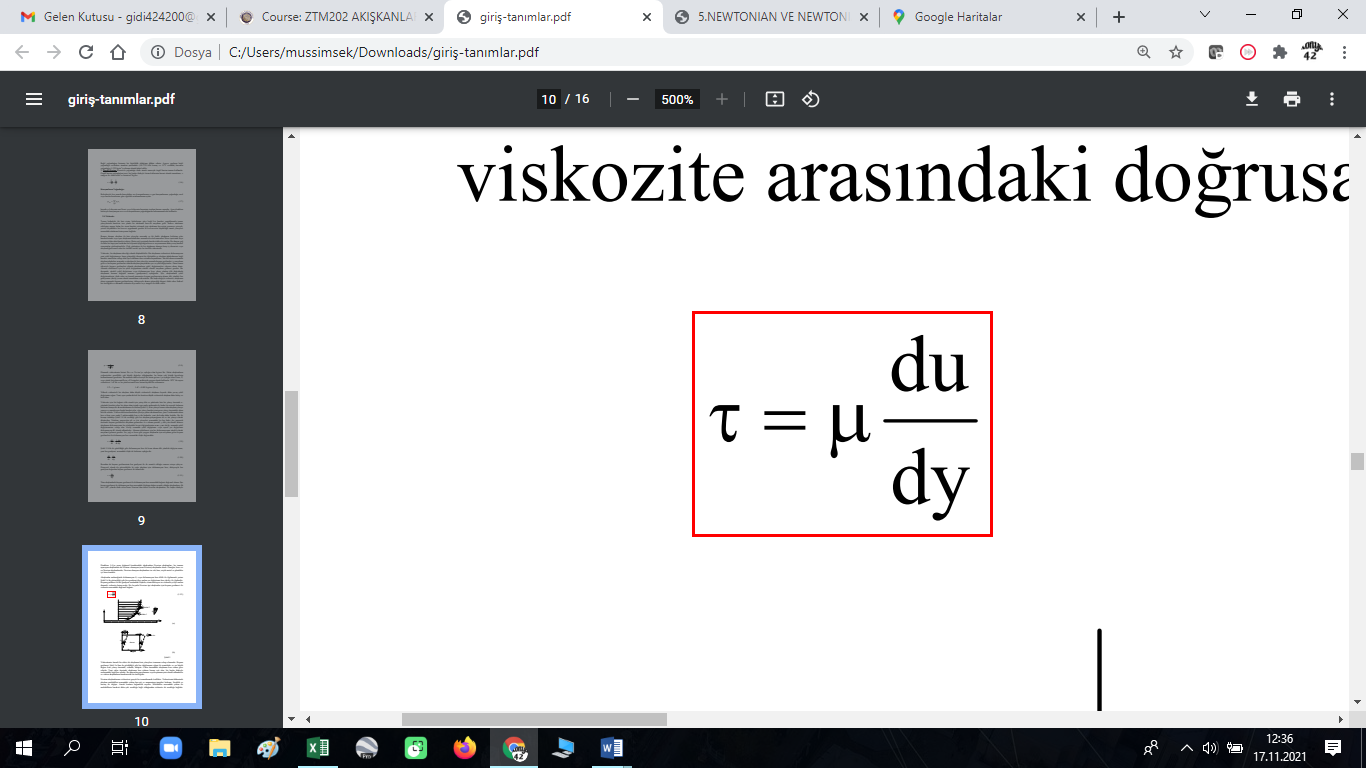 D
Reynolds sayısının en yararlı olduğu durum bir borunun içinde veya farklı şekillerdeki cisimlerin üzerinde akan akışkanın akış özelliklerinin  nicel olarak tanımlanmasıdır.
Reynolds sayısı 2100 veya daha az olduğu sürece, akış özellikleri laminar veya düzgün akıştır. 2100 ve 4000 arası Reynolds sayıları geçiş akışını gösterir. Reynolds sayısının 4000’in üzerine çıkması enerji boşalımını üzerinde viskoz kuvvetlerin sınırlı etkisini, dolayısıyla kargaşalı akışı gösterir.